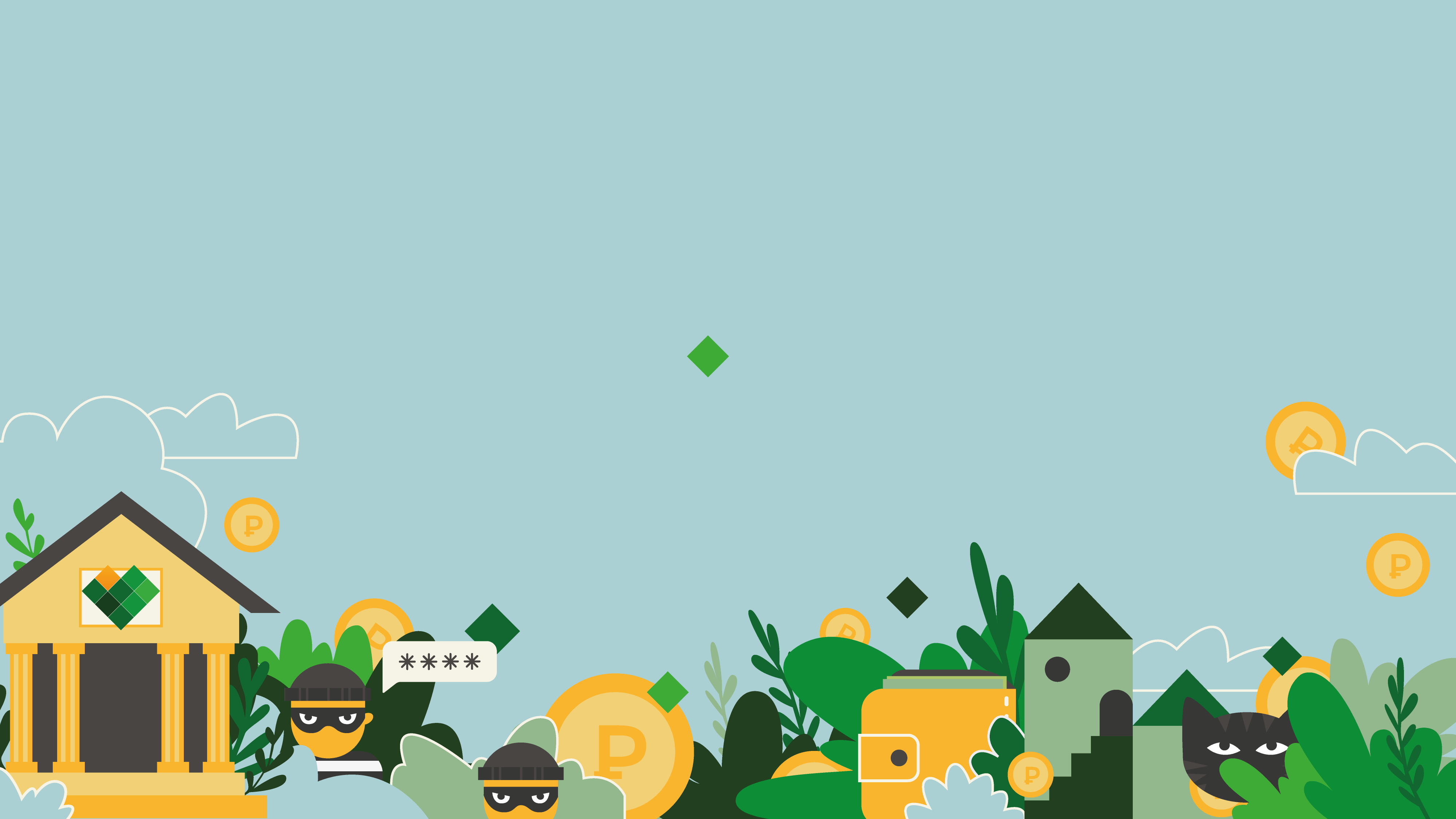 Финансовое бинго
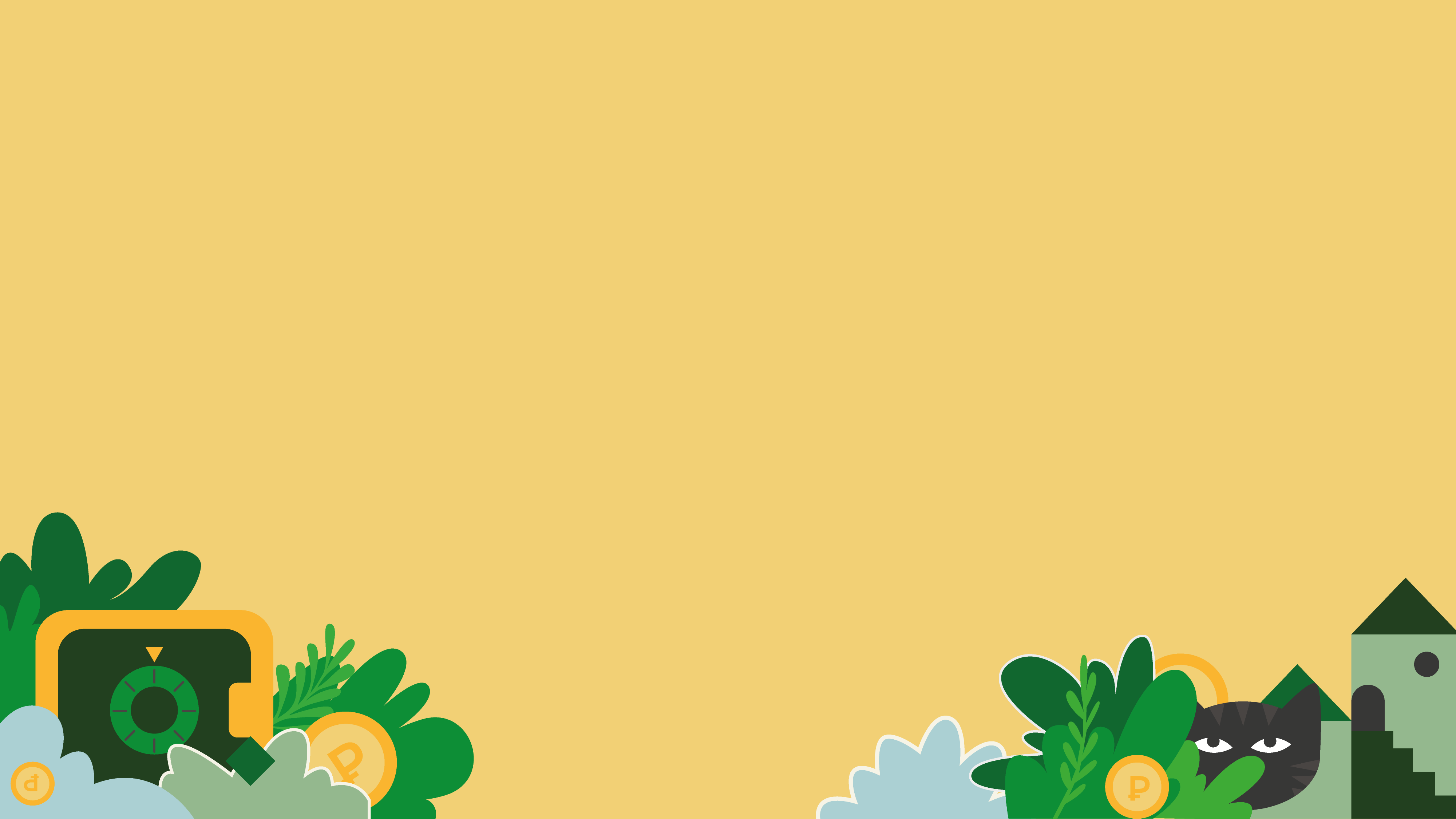 Давайте вспомним
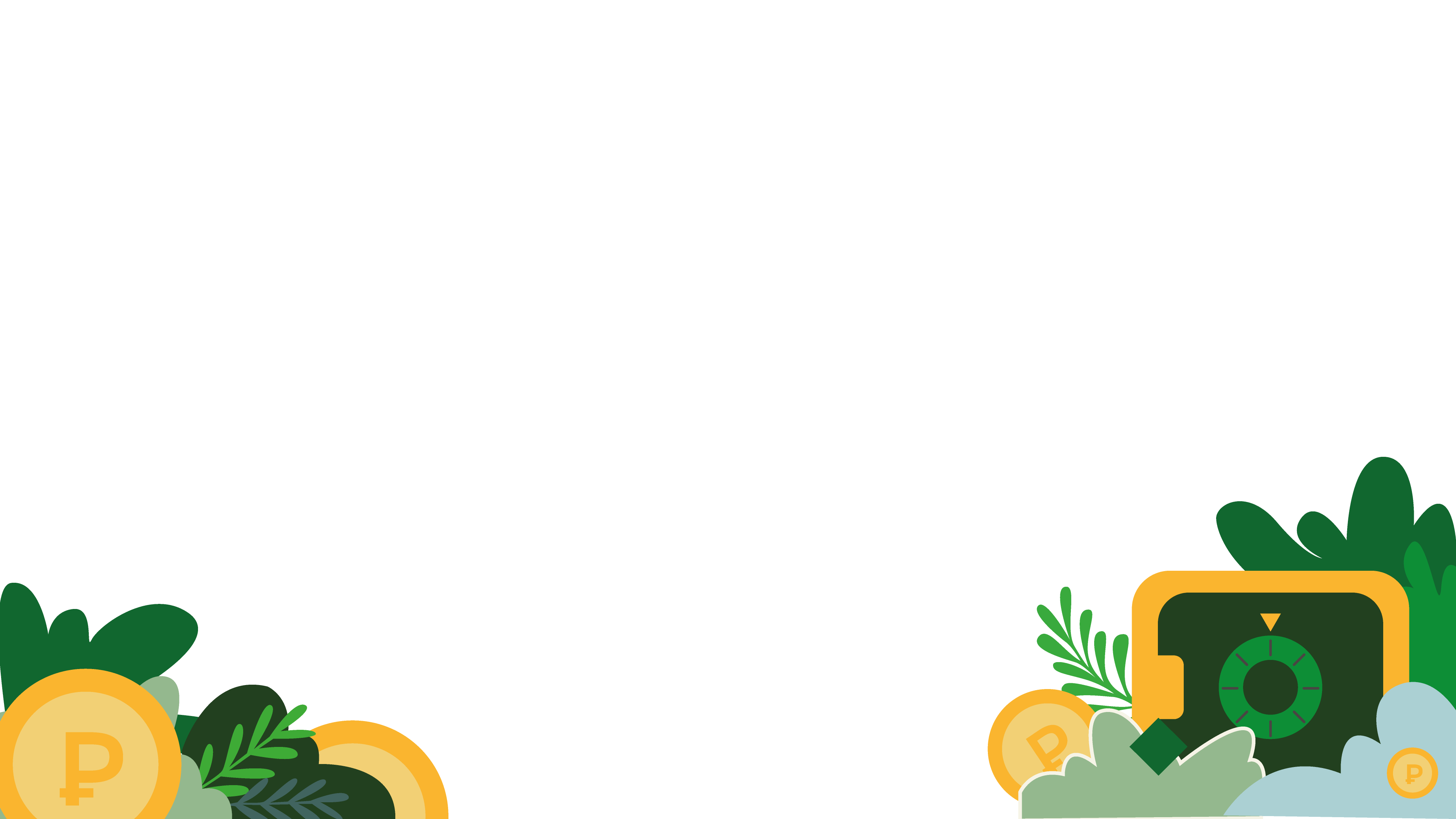 Что такое деньги?
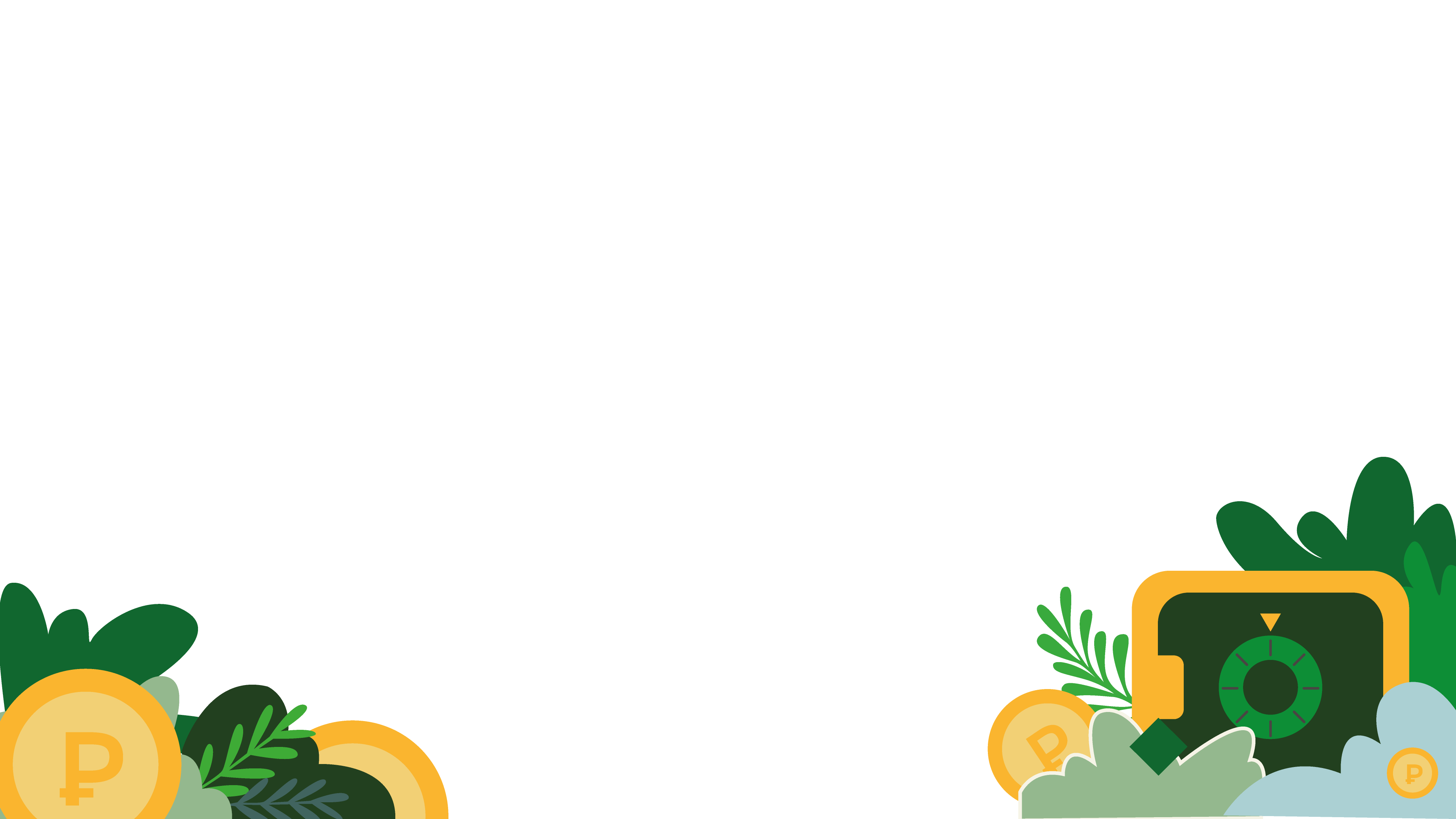 Что такое деньги?
Деньги – это главное средство обмена 
в нашем мире, которое дает нам возможность 
приобрести любую вещь, которую мы захотим.
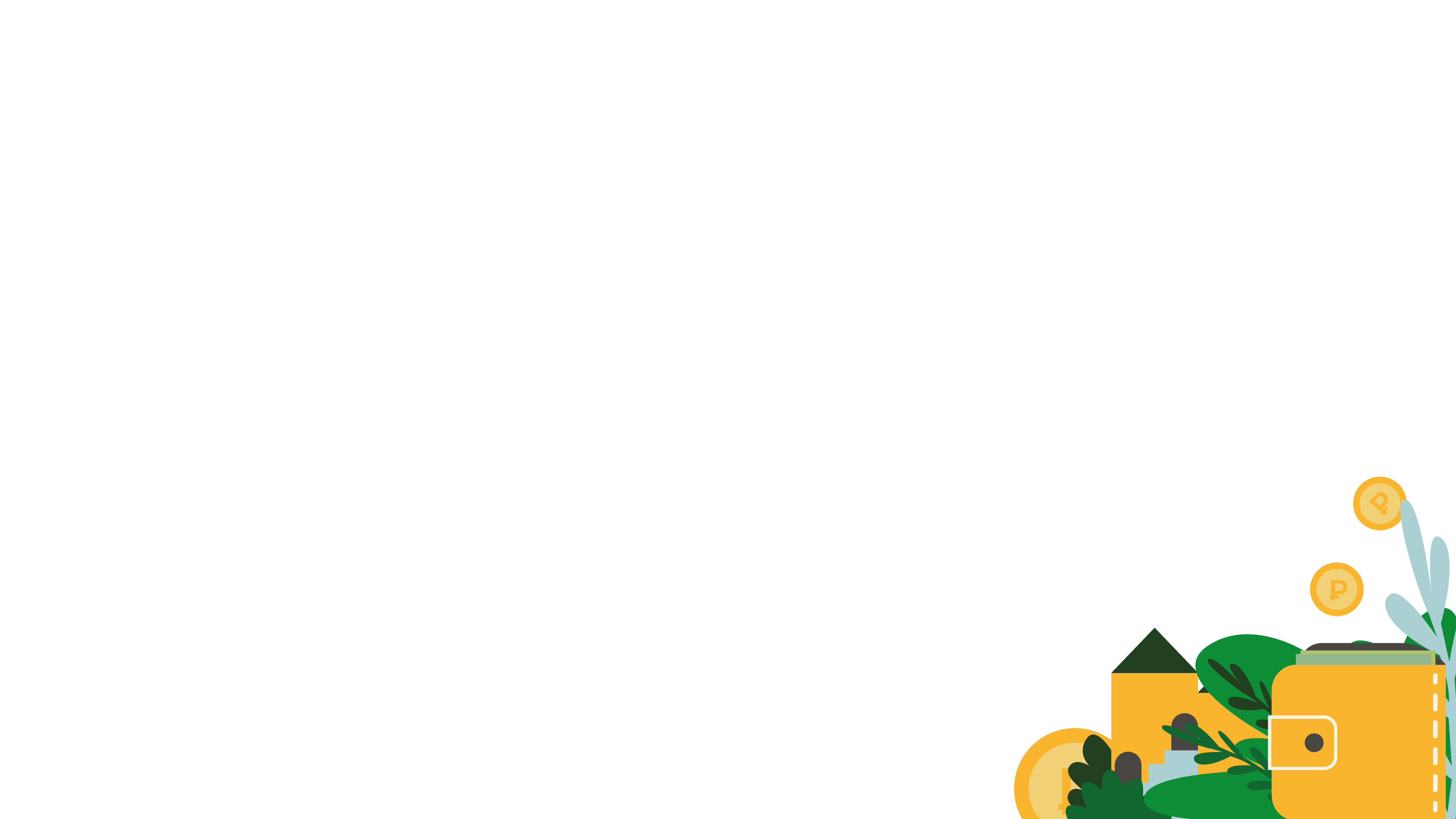 Зачем нужен
семейный бюджет?
Из чего он состоит?
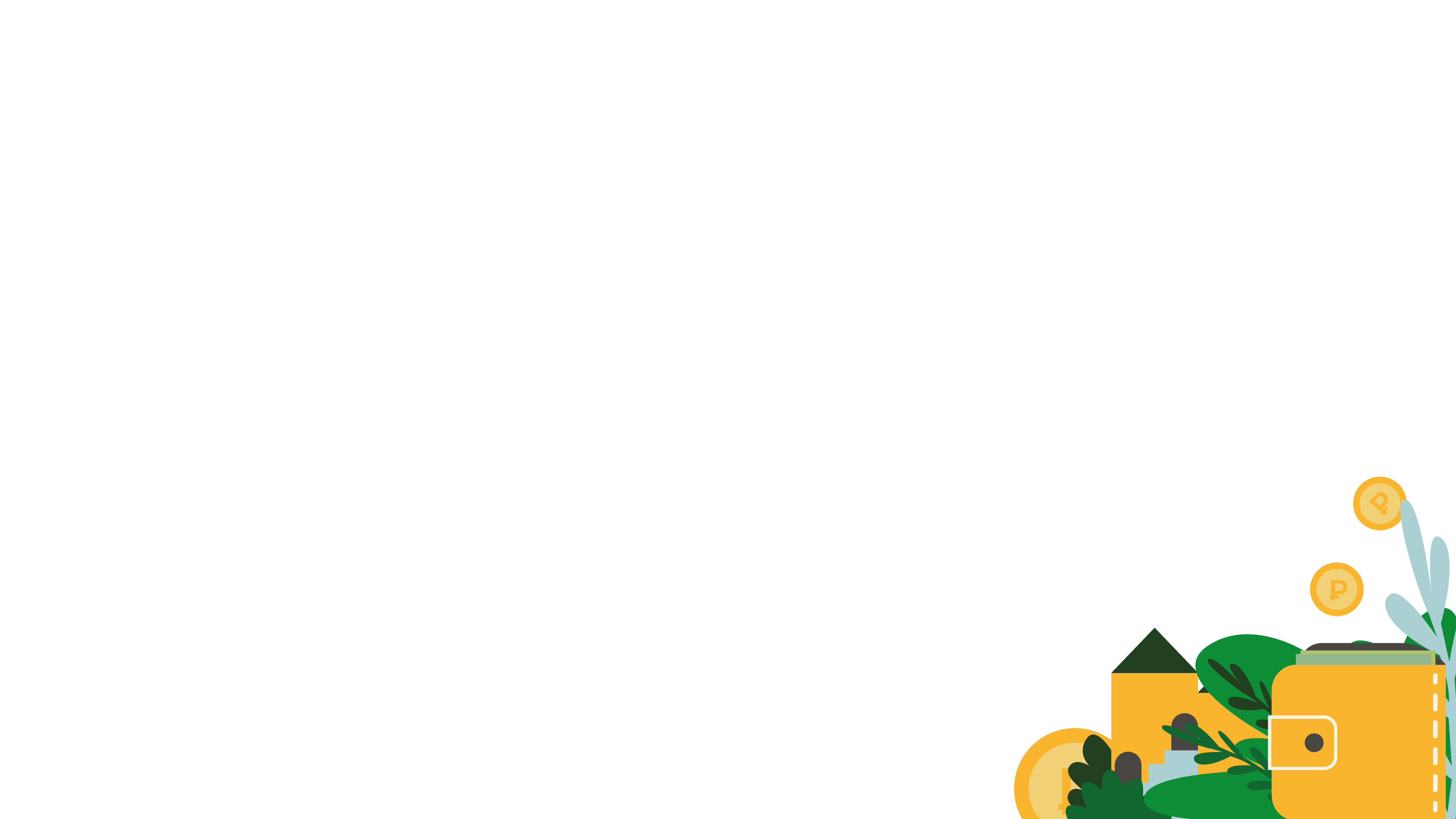 Зачем нужен
семейный бюджет?
Бюджет – план доходов и расходов семьи, с помощью которого мы можем понять какую сумму денег семья получит в свое распоряжение в следующем месяце и куда 
она эти деньги потратит.

Бюджет нужен для планирования доходов и расходов семьи.
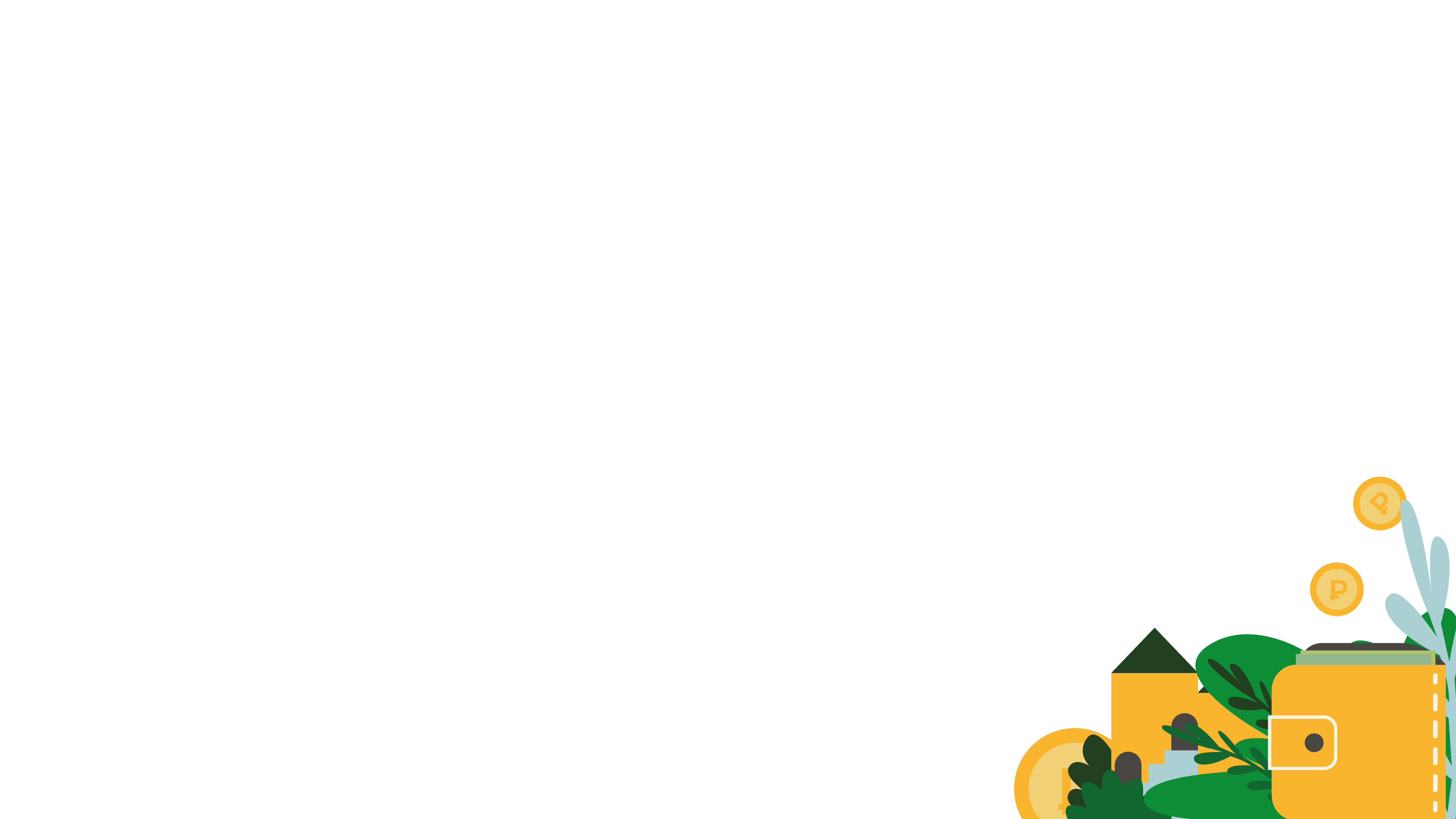 Из чего он состоит?
Доходы – вся сумма денег, 
которая приходит в семью в течение месяца;

Расходы – все денежные траты семьи 
на различные товары или услуги в течение месяца.
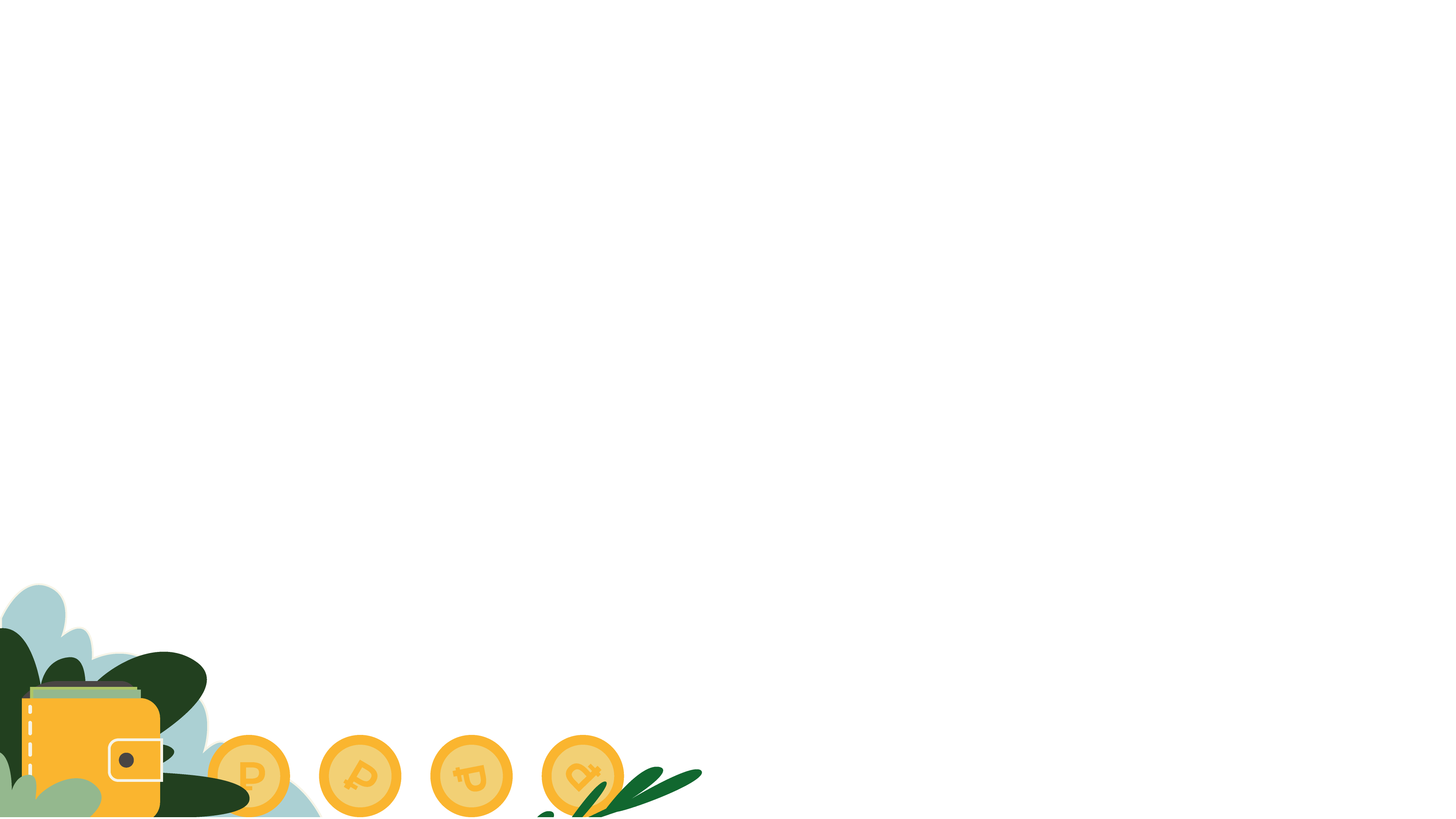 Какие доходы
и расходы есть в семье?
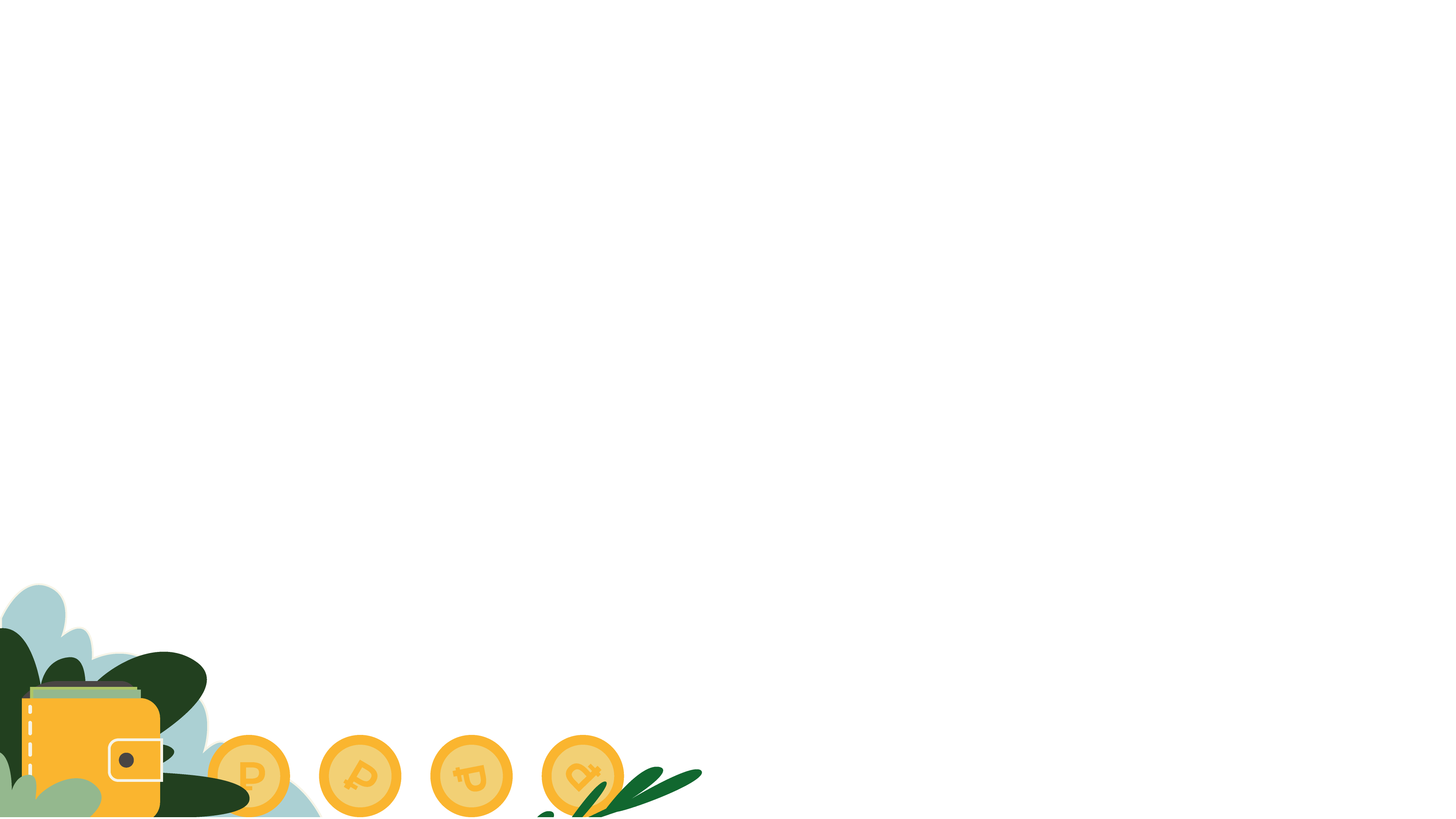 Какие доходы
и расходы есть в семье?
Доходы
Заработная плата
Социальные выплаты
Доходы от собственности, которой мы владеем(например, от аренды квартиры)
Доходы от инвестиций  (например, от вклада)
Расходы
Питание
Транспорт, ЖКХ
Медикаменты
Образование детей
Одежда, обувь
Развлечения, связь, интернет
Выплата долгов, кредитов
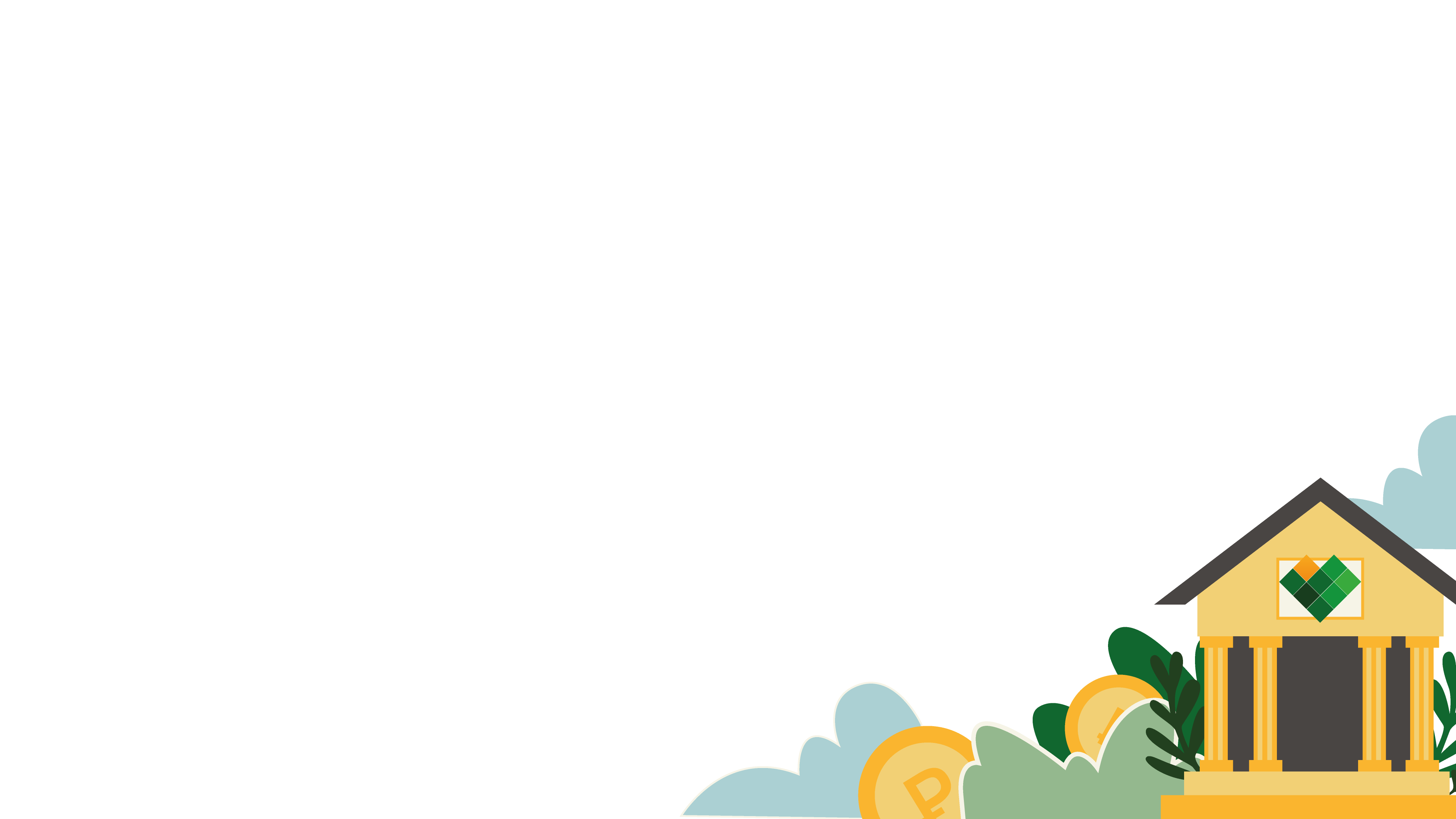 Что такое вклад
и зачем он нужен?
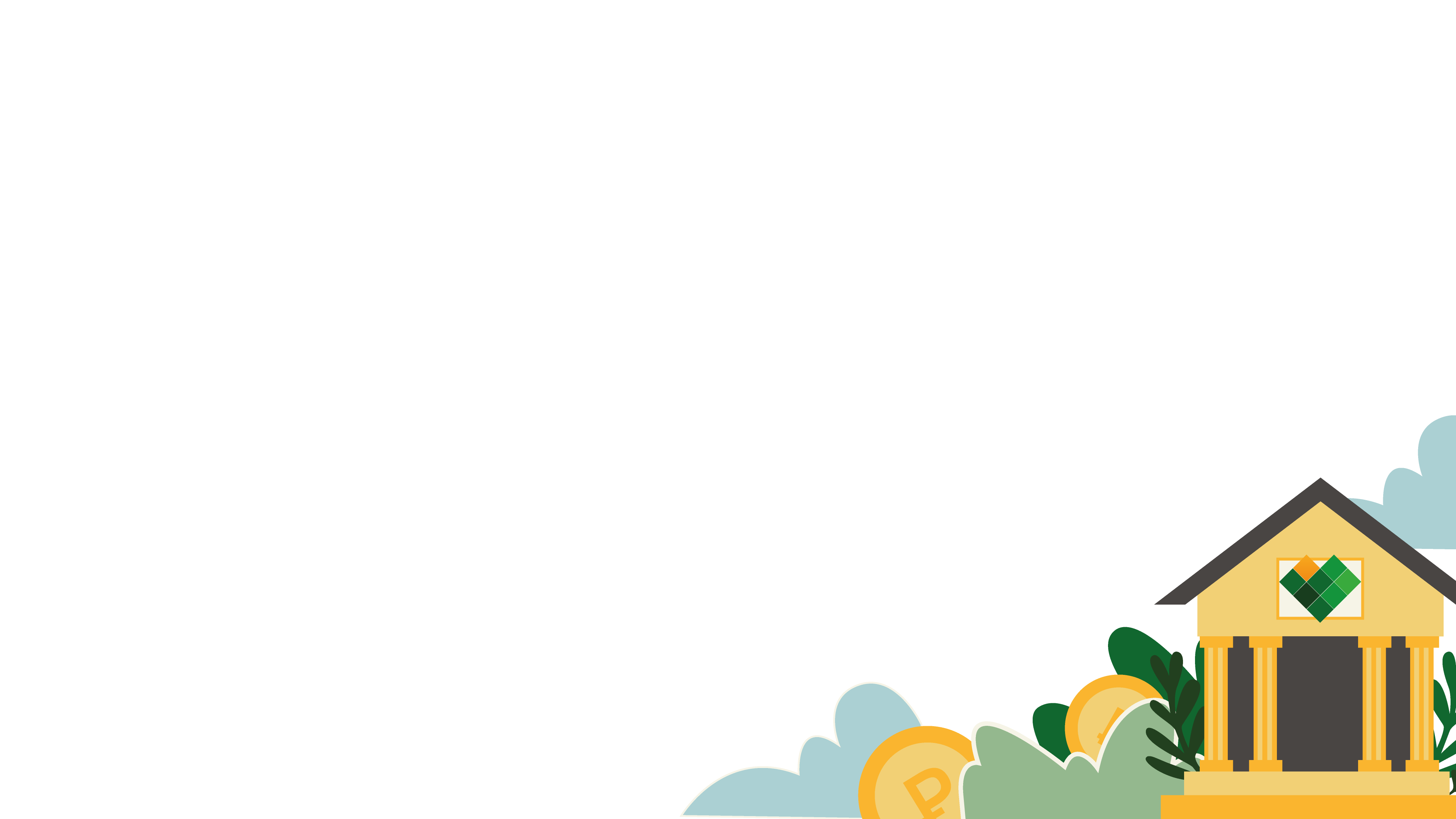 Что такое вклад
и зачем он нужен?
Вклад – это деньги, которые вы даете в долг банку.
За использование ваших денег, банк обещает сохранить 
ваш вклад и выплатить вам процент. 

Этот процент – ваш доход.
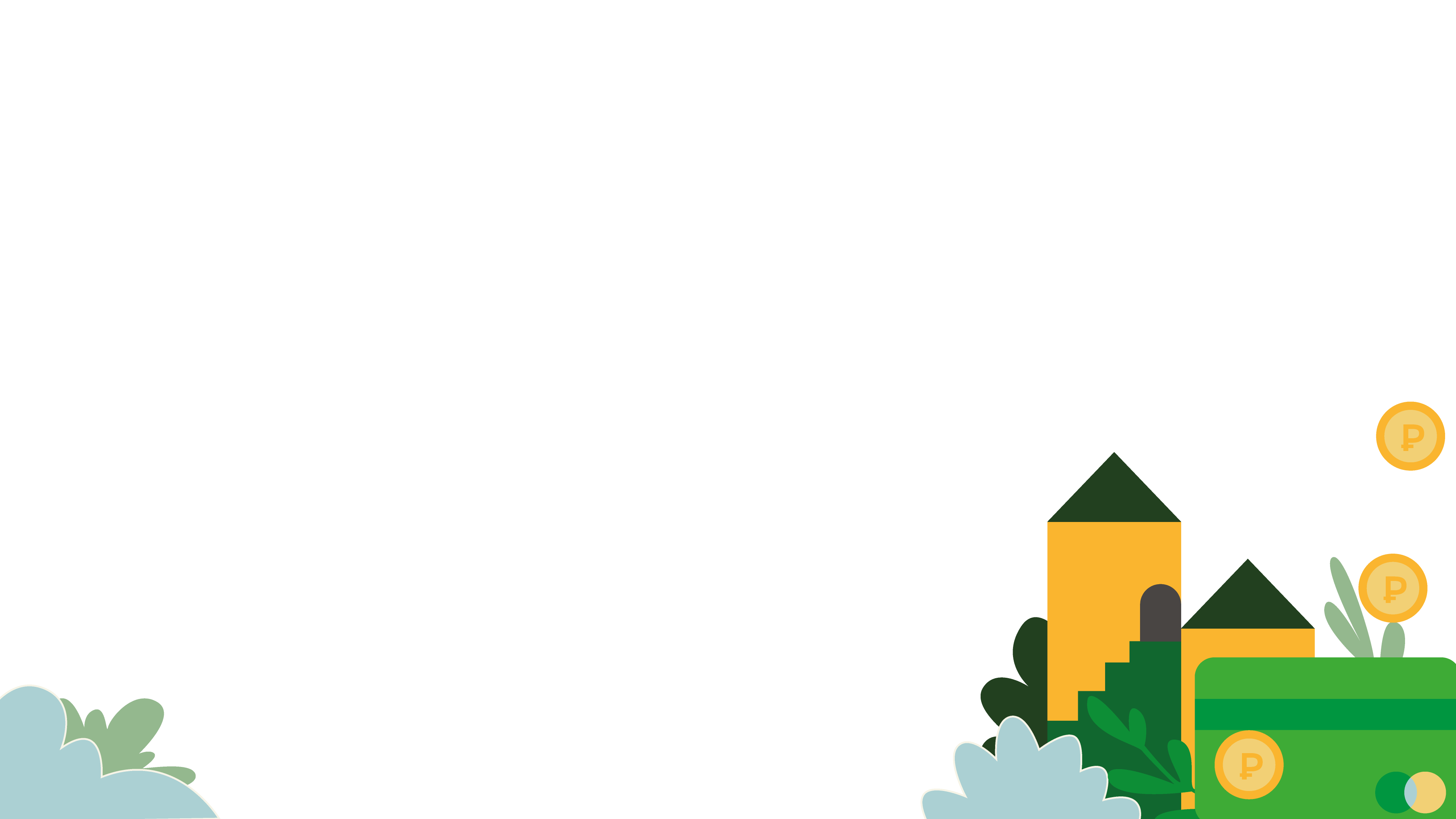 Что такое кредит
и зачем он нужен?
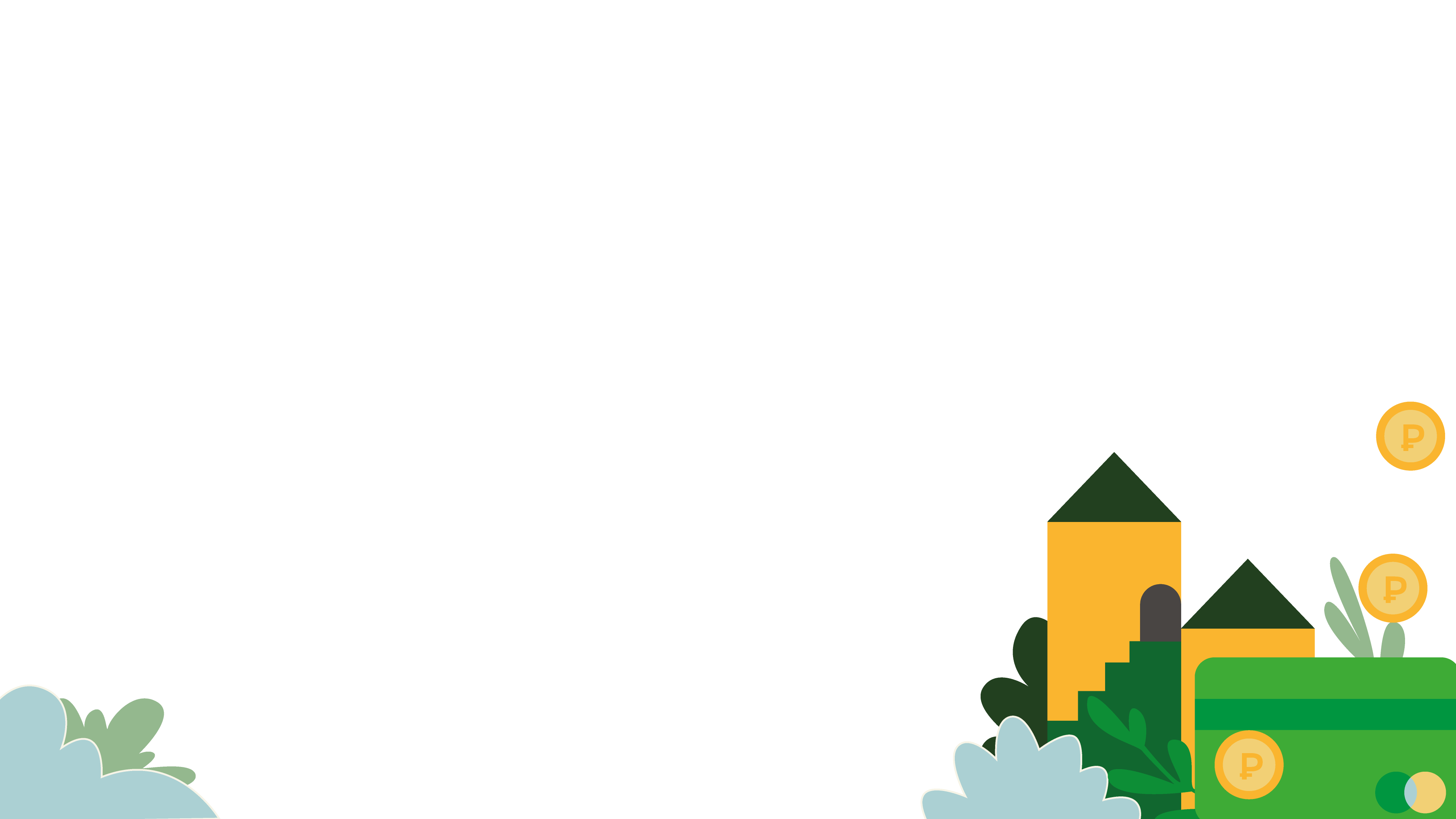 Что такое кредит
и зачем он нужен?
Кредит – это деньги, которые вы берете 
в долг у банка. За использование денег банка 
уже вы платите процент.
Кредит можно взять на квартиру, машину 
и на другие покупки.
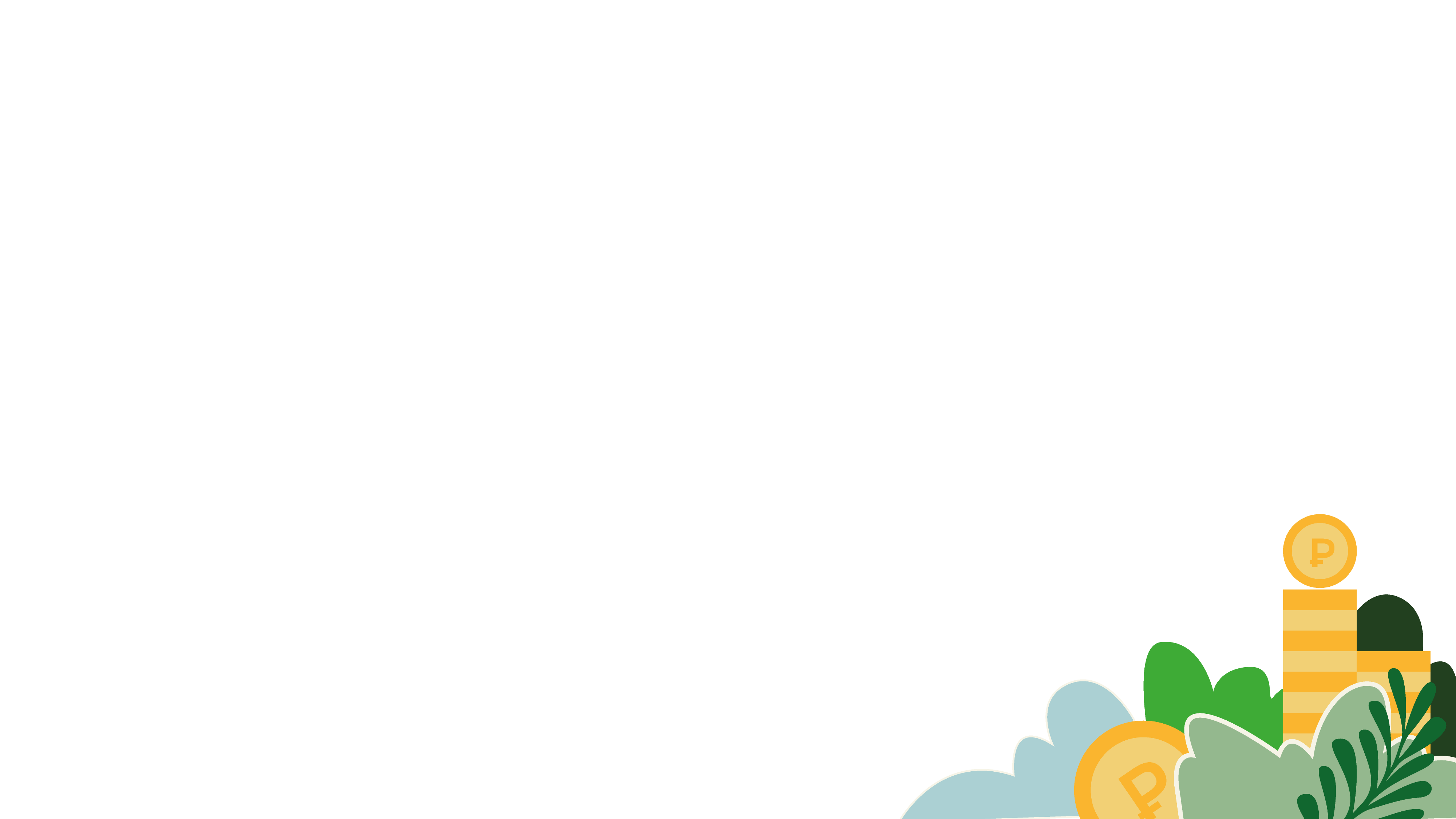 Что такое страхование?
Зачем оно нужно?
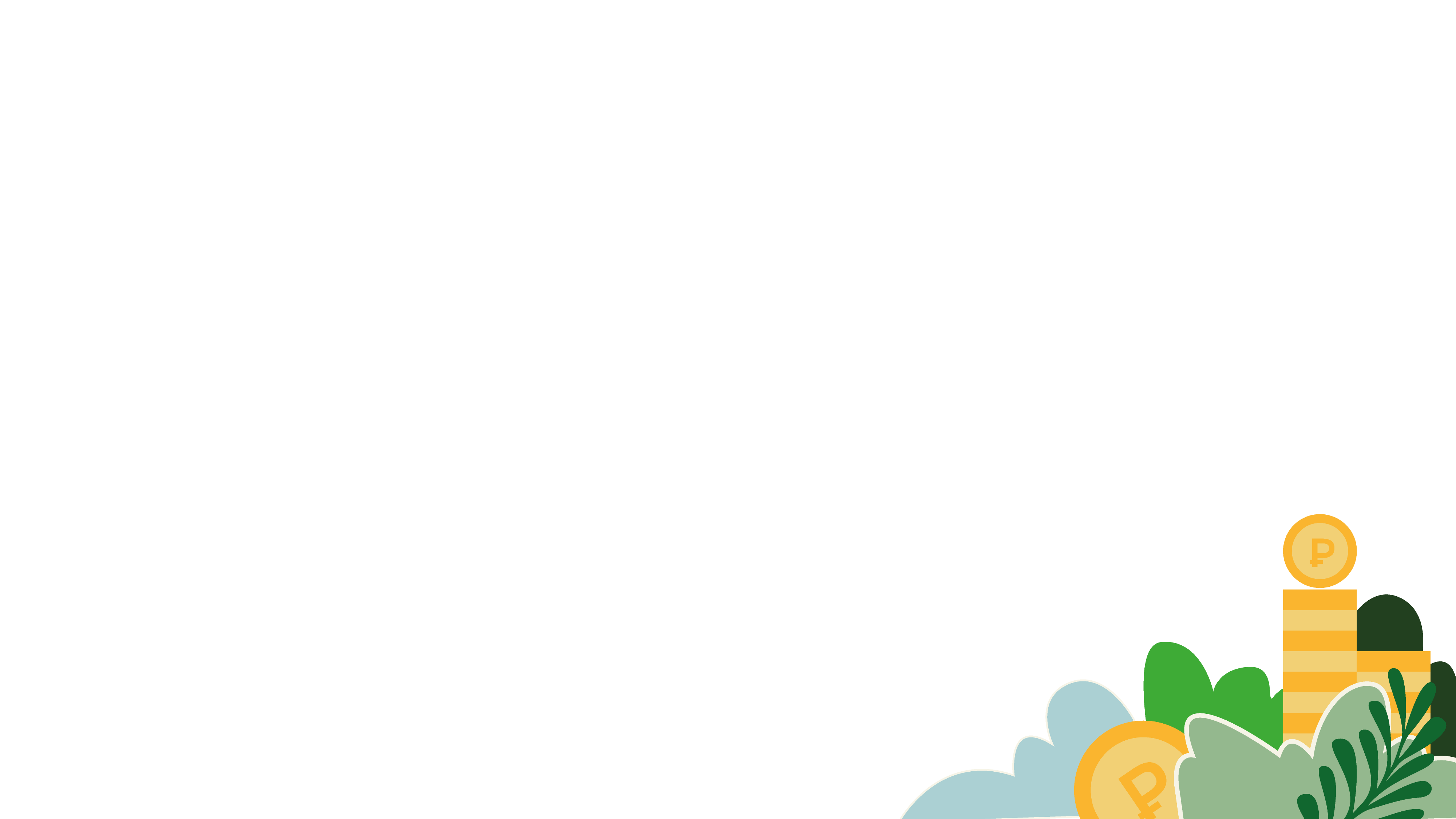 Что такое страхование?
Страхование – договор со страховой компанией, защищающий имущественные интересы людей и компаний 
в случае непредвиденных обстоятельств. 

Застраховать можно все что угодно: жизнь, здоровье, квартиру, машину, долги и любой прочий аспект жизни, связанный с риском.
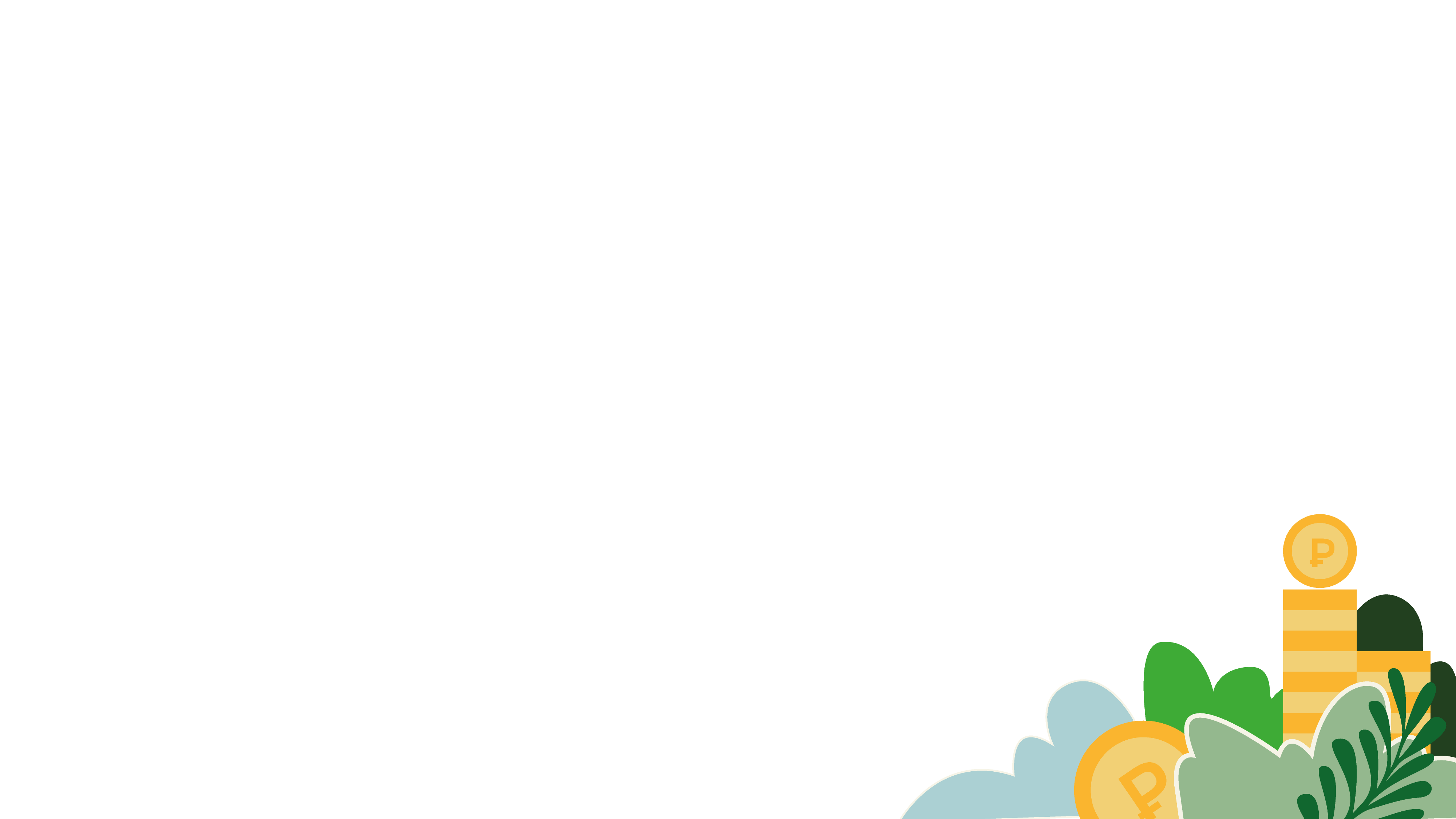 Зачем оно нужно?
Страхование нужно для защиты от рисков 
и возмещения убытков. Например, если затопило 
квартиру от сломавшейся стиральной машинки и у вас 
есть страховка на жилье, то страховая компания покроет ремонт и компенсацию соседям.
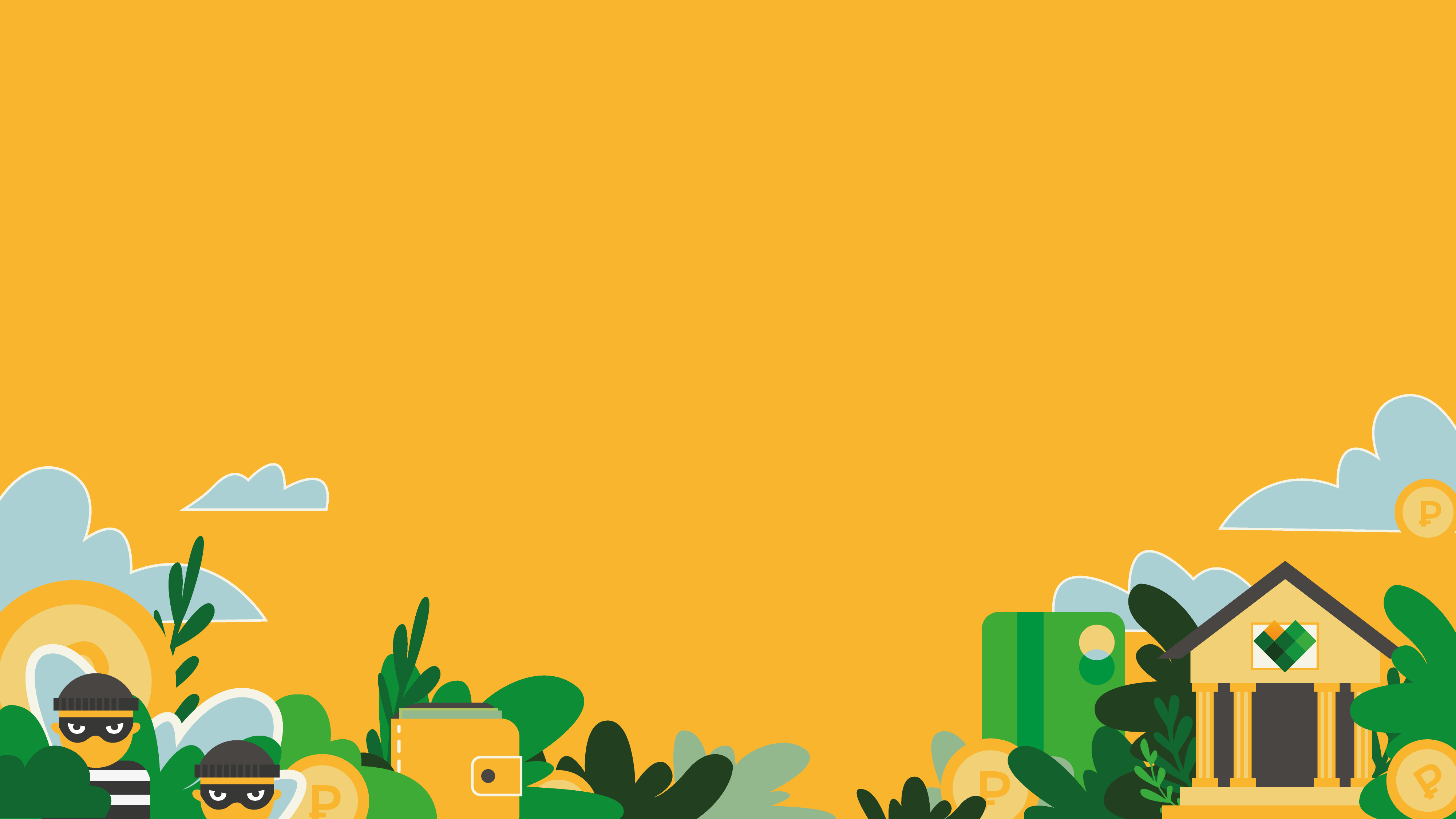 Бинго. 1 тур
Правила 1-го тура
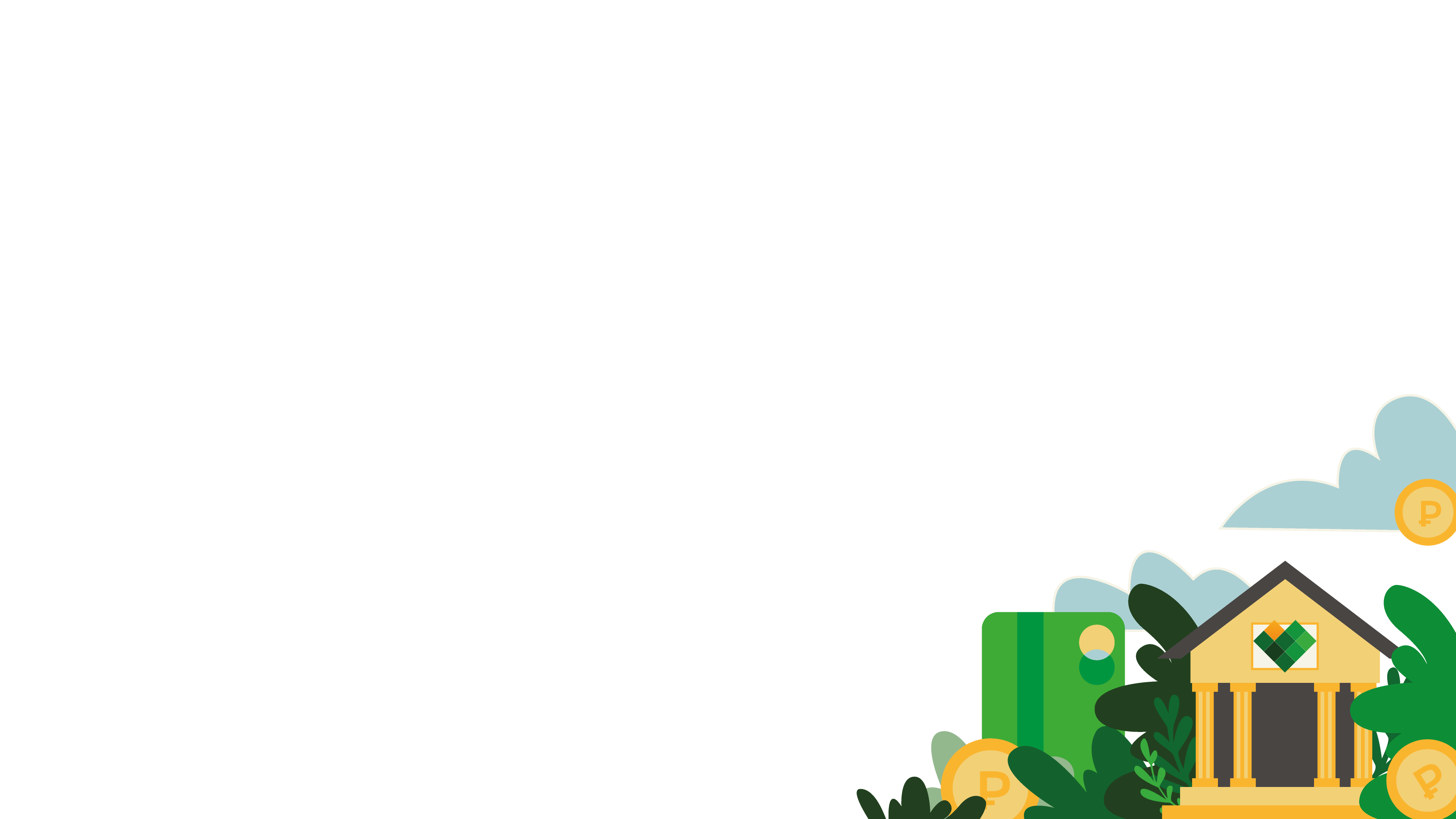 Ведущий случайным образом вытаскивает карточку 
    и зачитывает определения.

Зачеркивайте в своих бланках тот термин, который, 
    как вам кажется, подходит под данное определение.

Когда будут зачеркнуты все ячейки, 
    нужно крикнуть «Бинго!».
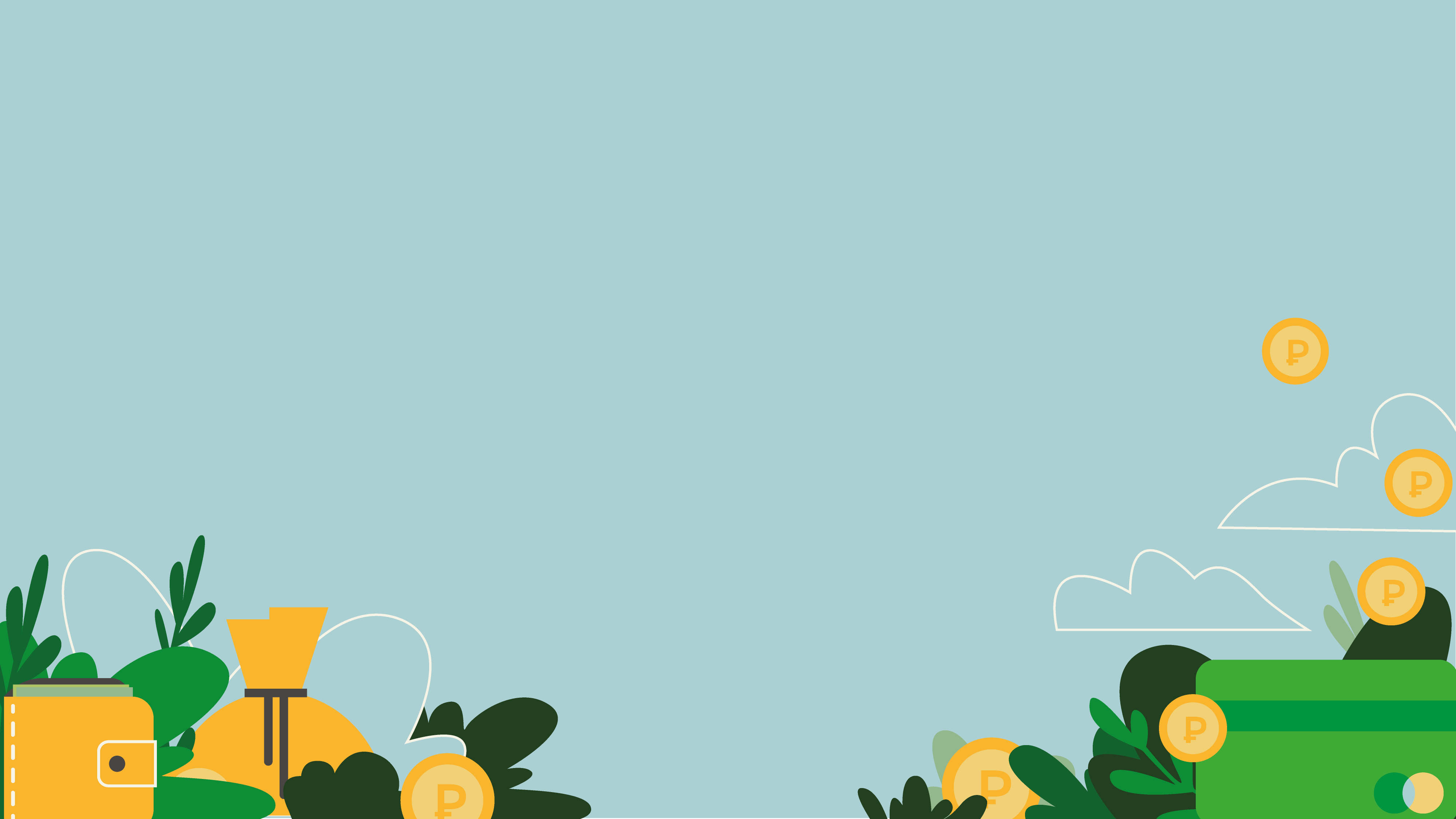 Бинго. 2 тур
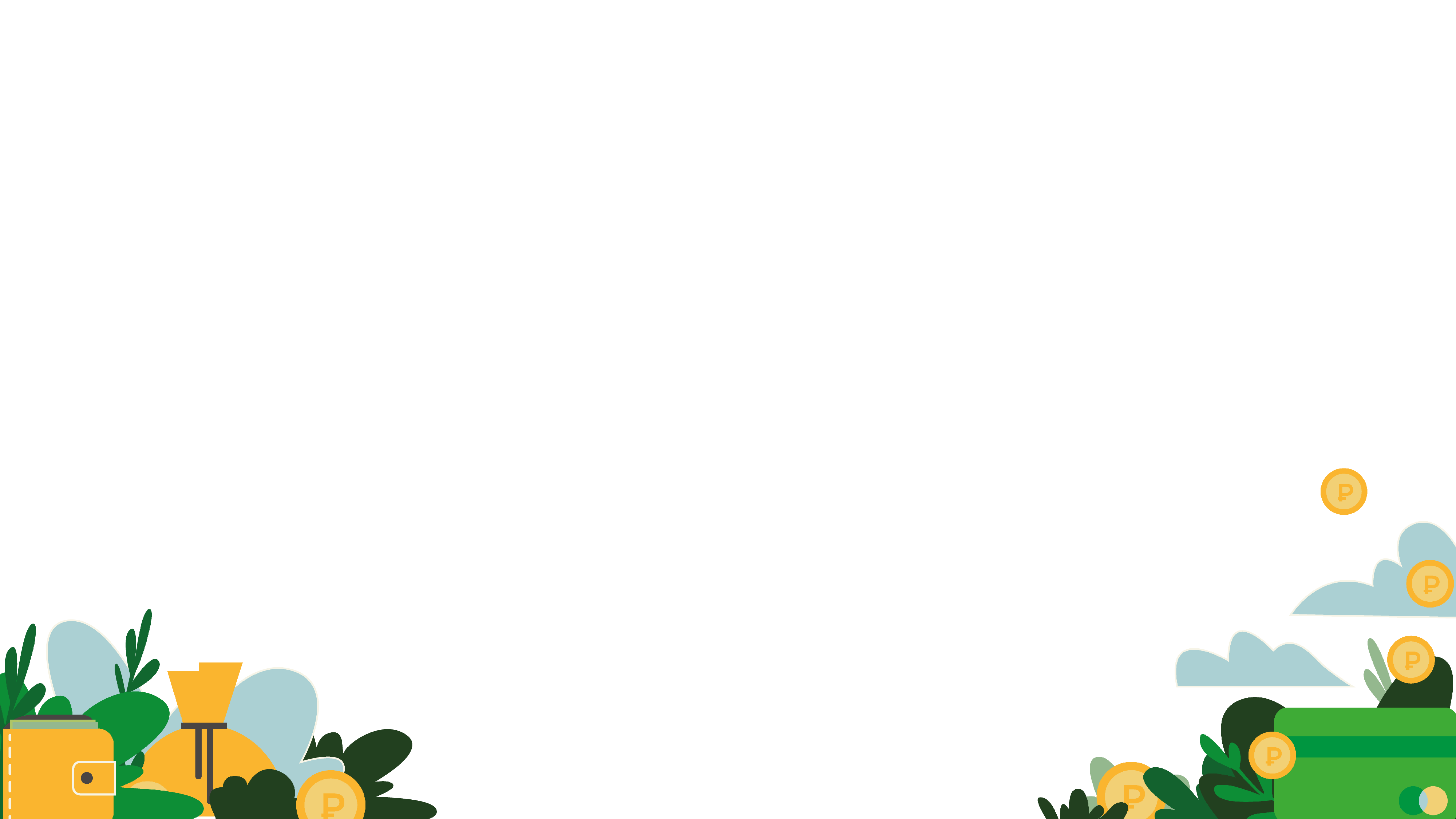 Правила 2-го тура
Найдите напарника и задайте ему вопрос из своего бланка. Запишите его ответ в ячейку.

Цель игры: не только заполнить все графы таблицы, 
    но и сделать так, чтобы на каждый следующий вопрос 
    отвечал другой участник.

Кто полностью заполняет свой бланк, кричит «Бинго! Йо-хо-хо».
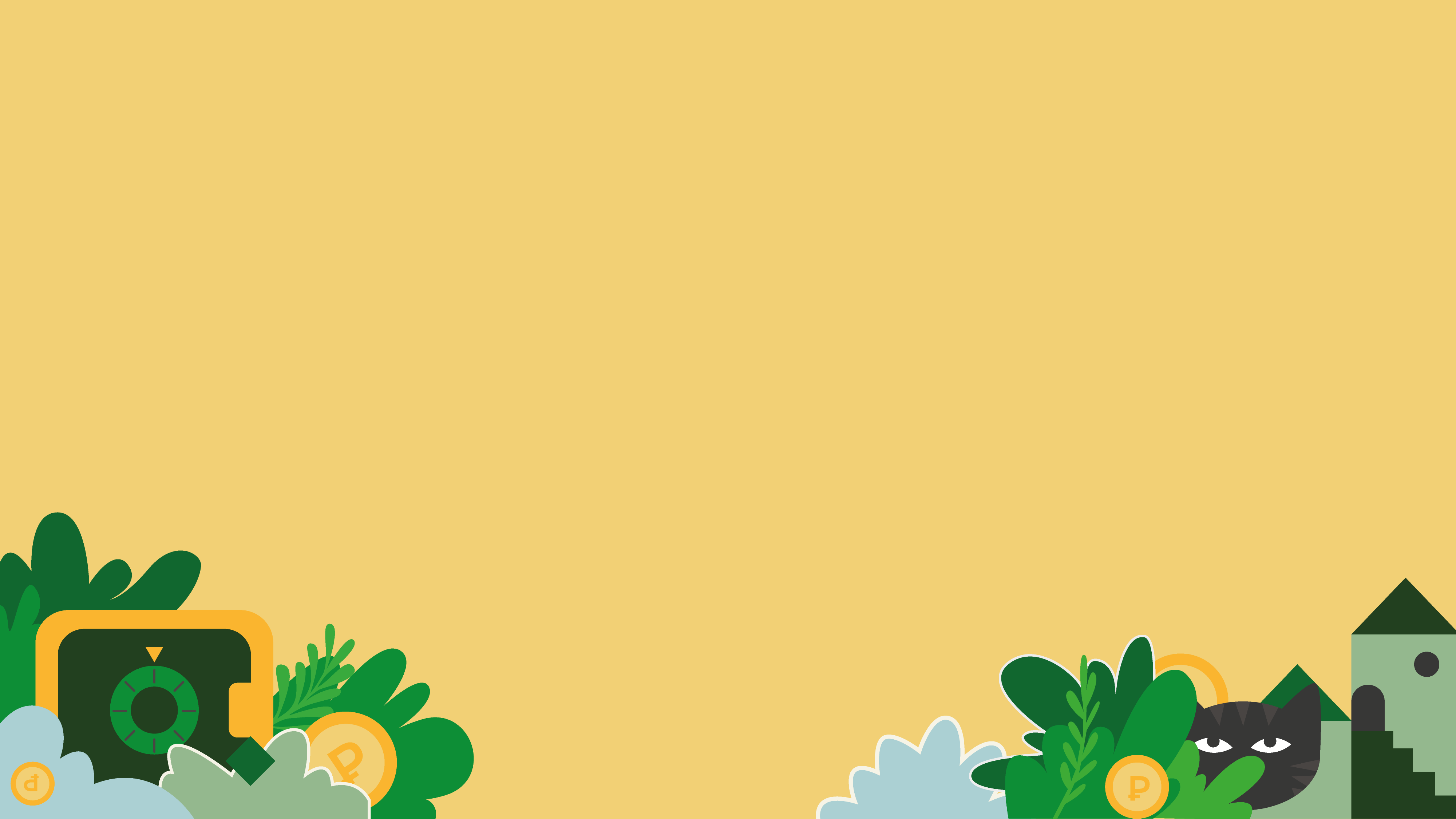 Бинго. 3 тур
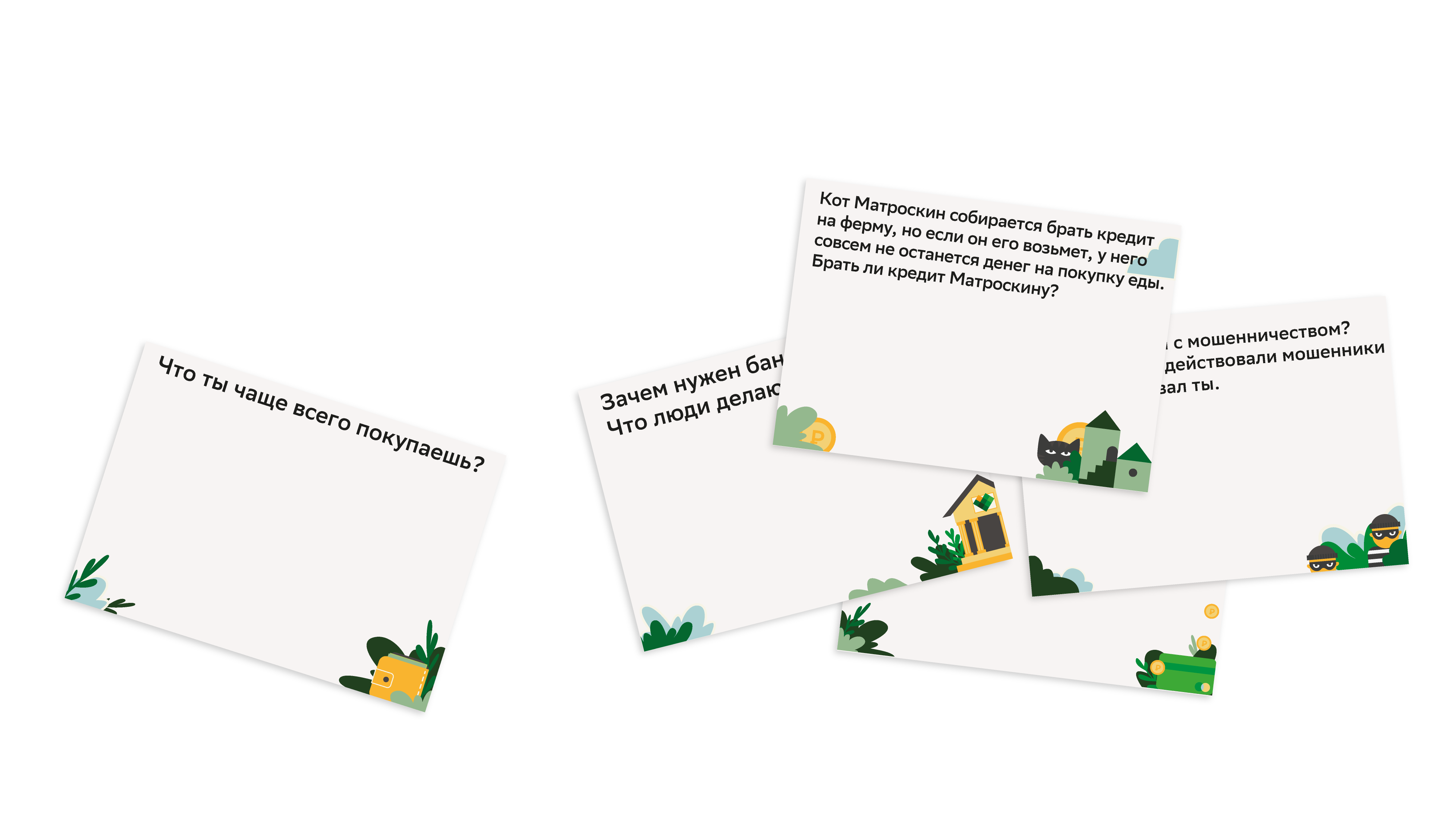 Заполним бланк вместе
вашими ответами
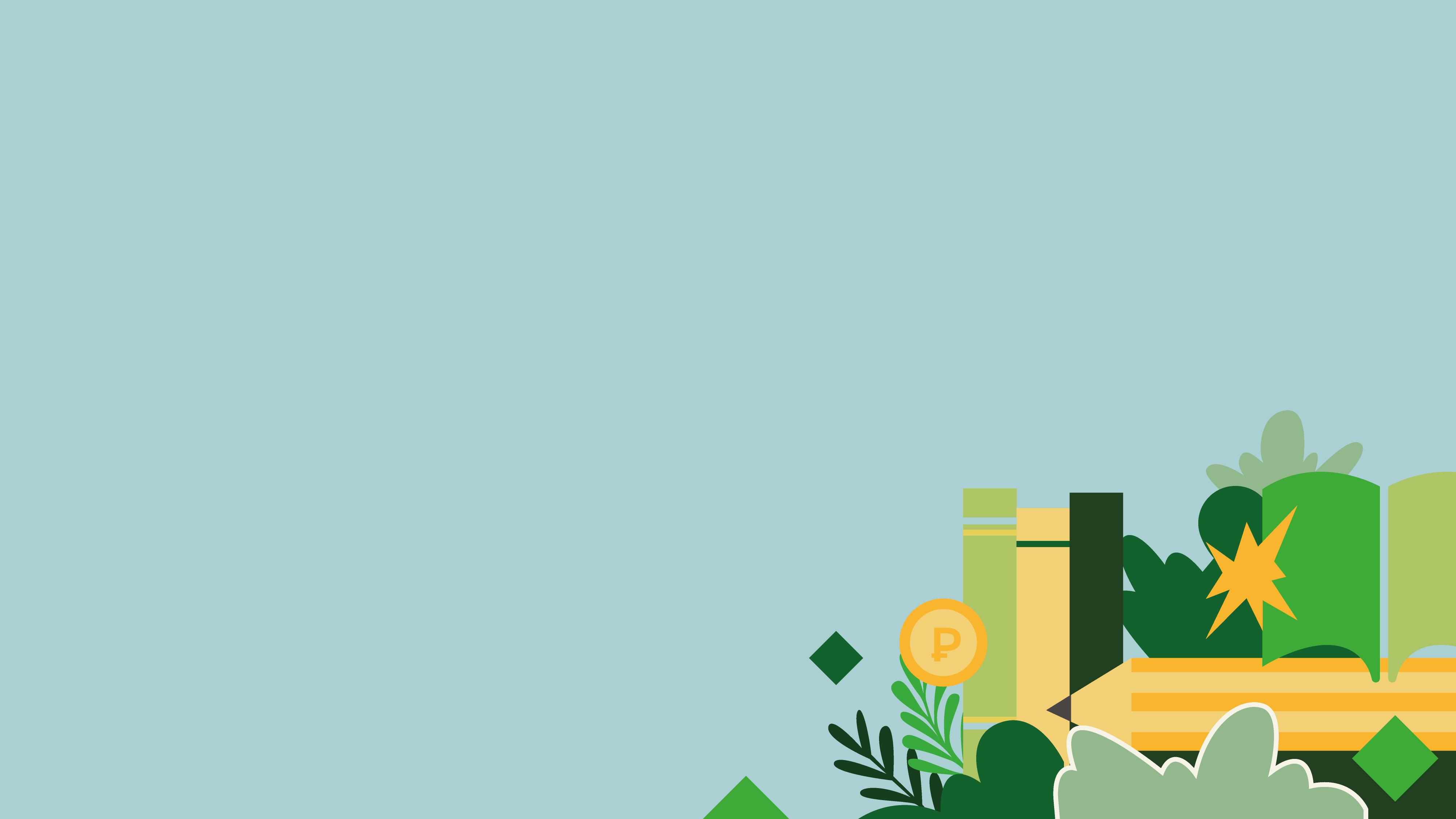 До новых встреч!